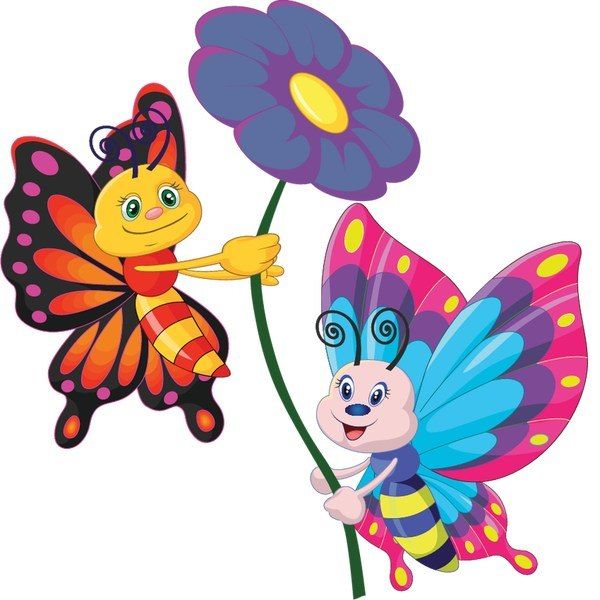 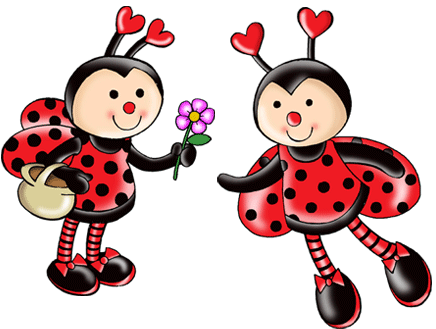 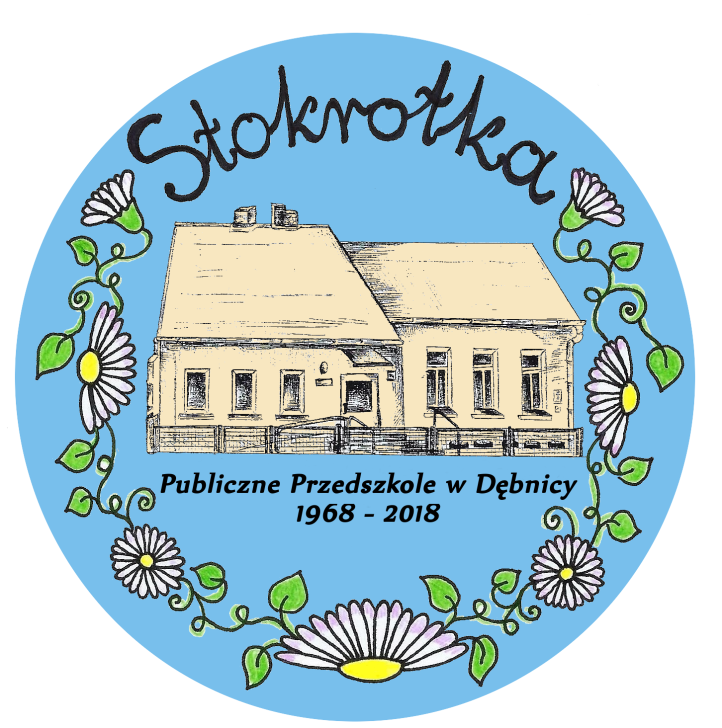 Nowy etap w życiu
  
 PRZEDSZKOLE
Przedszkole
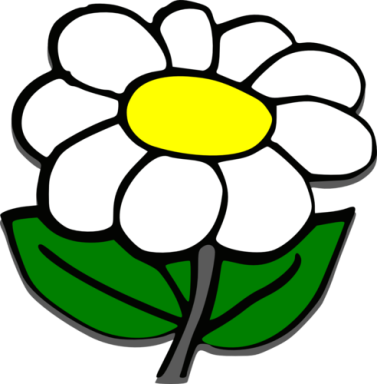 Jeśli to nie jest miejsce, w którym łzy są zrozumiane,
Dokąd pójdę, żeby płakać?

Jeśli to nie jest miejsce, w którym mój duch dostanie skrzydeł,
Dokąd pójdę, aby polecieć?

Jeśli to nie jest miejsce, gdzie dostanę odpowiedź na moje pytania,
Dokąd pójdę, aby jej poszukać?

Jeśli to nie jest miejsce, w którym moje uczucia będą usłyszane,
Dokąd pójdę, żeby mówić?

Jeśli to nie jest miejsce, w którym zostanę zaakceptowany takim, jaki jestem,   
Dokąd mogę pójść, żeby być?

Jeśli to nie jest miejsce, w którym spróbuję nauki i dorastania,
Gdzie mogę być właśnie mną?                                                                                                                     

                                                                                                                                                            
                                                                                William J. Crocker
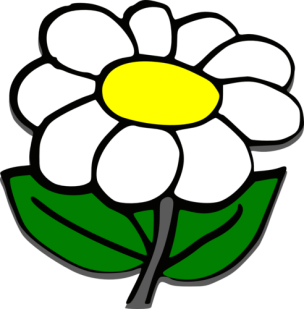 Adaptacja
Adaptacja to przystosowanie się do nowego środowiska społecznego, sytuacji, warunków.                                                                                                                                      Dla małego dziecka takim nowym
 środowiskiem jest
 przedszkole.
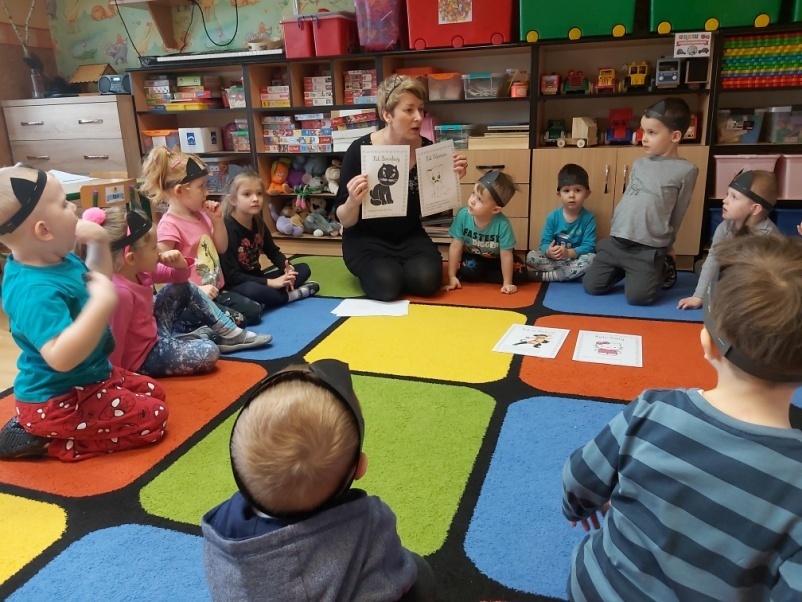 Wiara Rodziców
Wiara Rodziców w celowość posyłania dziecka do przedszkola, przyjęcie tego za naturalny etap rozwoju oraz rozumiejące wsparcie i konsekwentne spełnianie dawanych obietnic będą dla dziecka solidną pomocą w jego wysiłkach adaptacyjnych.
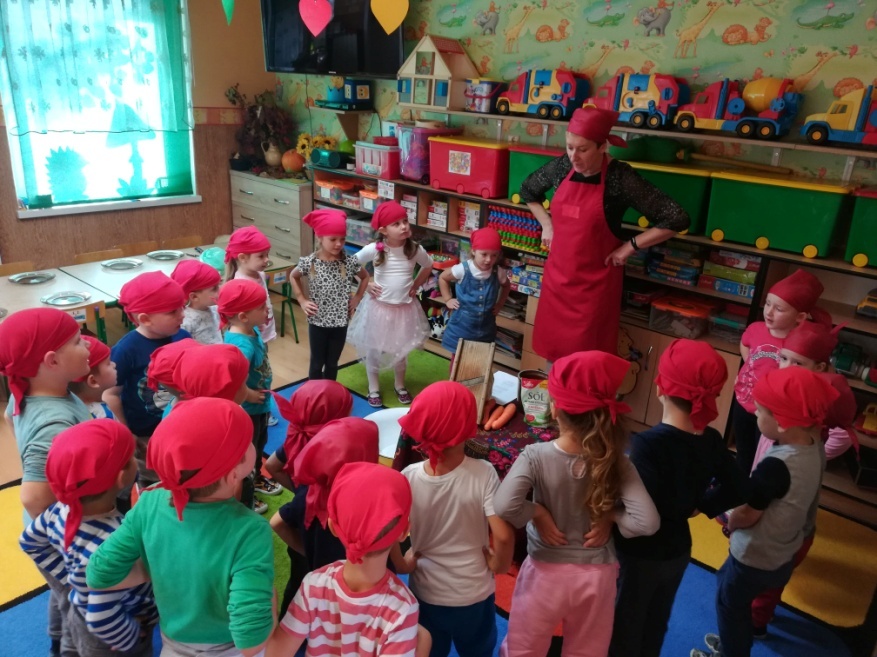 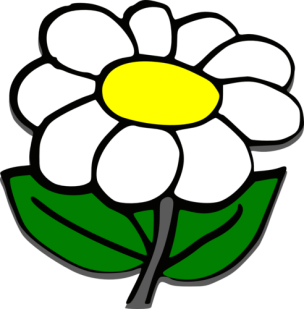 Konsekwentna realizacja podjętej decyzji.
Rodzice muszą być przekonani, że pójście do przedszkola jest decyzją ważną zarówno dla nich jak i dla dziecka. Nie można w obecności dziecka rozważać, czy jest to decyzja dobra czy zła. Bezwzględnie nie możemy okazać dziecku naszego wahania i wątpliwości. Nie zadawajmy dziecku pytań: Czy chcesz chodzić  do przedszkola? Takich, czy podobnych pytań nie zadaje się maluchowi. Przecież to nie on, tylko my, dorośli decydujemy o wszystkim, co jest dla niego dobre. 
Należy oswoić dziecko z myślą o pójściu do przedszkola                      i cierpliwie tłumaczyć: Mama i tata chodzą do pracy. Siostra lub brat do szkoły. W domu nie ma nikogo i dlatego ty musisz chodzić do przedszkola.
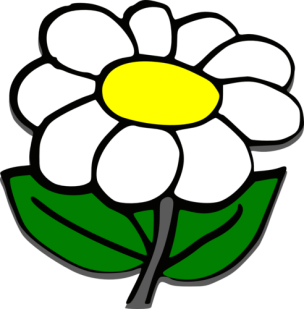 Aktywny podmiot
Ważne jest też, by dzieci zapisane do przedszkola jak najwcześniej poczuły się aktywnymi współtwórcami sytuacji, a nie tylko biernymi wykonawcami odgórnych decyzji. Doskonale posłuży temu odpowiednie formułowanie wypowiedzi, w których dziecko będzie stroną czynną. Lepiej więc mówić: „Od września idziesz / wybierasz się do przedszkola” lub „zaczynasz przygodę z przedszkolem” niż „We wrześniu zacznie się / czeka cię przedszkole” lub „ poślemy cię do przedszkola”. Uczynienie dziecka aktywnym podmiotem zdarzeń zachęci je do przyjęcia współodpowiedzialności za powodzenie całego przedsięwzięcia.
Pozytywny obraz przedszkola
O przedszkolu trzeba mówić maluchowi chętnie, dużo oraz dobrze – niech ma przekonanie, że czeka go tam mnóstwo radości i przygód, które doskonale da się pogodzić z ulubionymi zabawami w domu, zaś przedszkolni przyjaciele  i nauczyciele w niczym nie zagrożą jego więzi z bliskimi.                              Pozytywne „zaprogramowanie” do przedszkola to połowa adaptacyjnego powodzenia. Ważne, by dziecko wierzyło, że nowa sytuacja w jego życiu to nie strata domowego ciepła, lecz zysk w postaci przedszkolnych wyzwań i sukcesów.
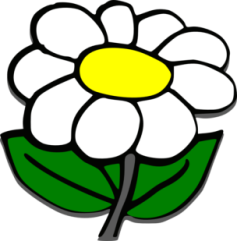 Przedszkole i rodzina – jedna drużyna.
Zagrożeniem dla adaptacji dziecka do środowiska przedszkolnego często bywa konflikt lojalności na linii rodzina – przedszkole. Mówienie źle o przedszkolnej „konkurencji” przynosi jak najgorsze skutki: dziecko, które chce być lojalne wobec najbliższych, wybiera ich – i odtrąca przedszkole.
 Przedszkole nie jest konkurencją dla rodzica,                        lecz jego partnerem. 
  Warto więc zrobić wszystko, by przedszkole                               i rodzina stały po jednej stronie.
„Sucha zaprawa”, czyli zabawa.
Znakomitym sposobem na przećwiczenie                                z dzieckiem rozmaitych przedszkolnych sytuacji jest domowa zabawa w przedszkole.  To nic innego jak trening umiejętności społecznych przydatnych   w nowej roli. Kilkakrotne „przerobienie” w towarzystwie misiów, lal oraz mamy-nauczycielki wspólnego zjadania posiłków, rysowania, chodzenia na wycieczki, negocjowania w przypadku spraw spornych doda dziecku pewności siebie i sprawi, że szybciej odnajdzie się ono w przedszkolnych realiach.
Problem z rozstaniem.
Jeżeli Twoje dziecko ma problem z rozstaniem się z Tobą, poćwicz z nim! Pozostaw dziecko na jakiś czas u znajomych lub rodziny. Wytłumacz, że zostaje tutaj aby się pobawić, a mama wróci jak tylko skończy zabawę. Umów się z osobą, która zaopiekuje się dzieckiem, o której dokładnie wrócisz. Powtórz to kilka razy                       i dotrzymuj słowa. Wtedy dziecko będzie miało pewność, że po nie wrócisz.
 Zawsze dotrzymuj słowa!
„ Ja sam” – nauka samodzielności.
Pierwsze dni pobytu dziecka to duży stres, szczególnie przy braku samodzielności.                 Dlatego należy zadbać o to, by dziecko samo                ( w miarę możliwości) radziło sobie                                 w czynnościach higienicznych, ubieraniu się                          i rozbieraniu, a także w siedzeniu przy stoliku,                     w trzymaniu łyżki i jedzeniu.                                                              Zadbaj o to by już w domu wdrażać dziecko do samodzielności - pomagaj a nie wyręczaj!
Moment rozstania.
Nie wprowadzaj atmosfery pośpiechu, tylko czule                     i stanowczo żegnaj się z dzieckiem. Dziecko, jeżeli płacze znajdzie pocieszenie u nauczycielki, natomiast wracanie Rodzica po kilka razy czyli zbyteczne przedłużanie momentu rozstania pogarsza proces adaptacyjny. Pobyt mamy w sali też nie zmienia sytuacji. Dziecko na chwilę uspokaja się, a gdy nie widzi mamy (bo już wyszła), zaczyna ponownie płakać. Robią to i inne dzieci, które dotychczas były spokojne. Najlepszym rozwiązaniem jest pozostawienie dziecka pod opieką nauczycielki. Na pewno zainteresuje ona malca czymś ciekawym, zachęci do wspólnej zabawy.
Powodzenia!
Twoje dziecko z pewnością sobie poradzi 
i Ty Rodzicu też dasz radę!
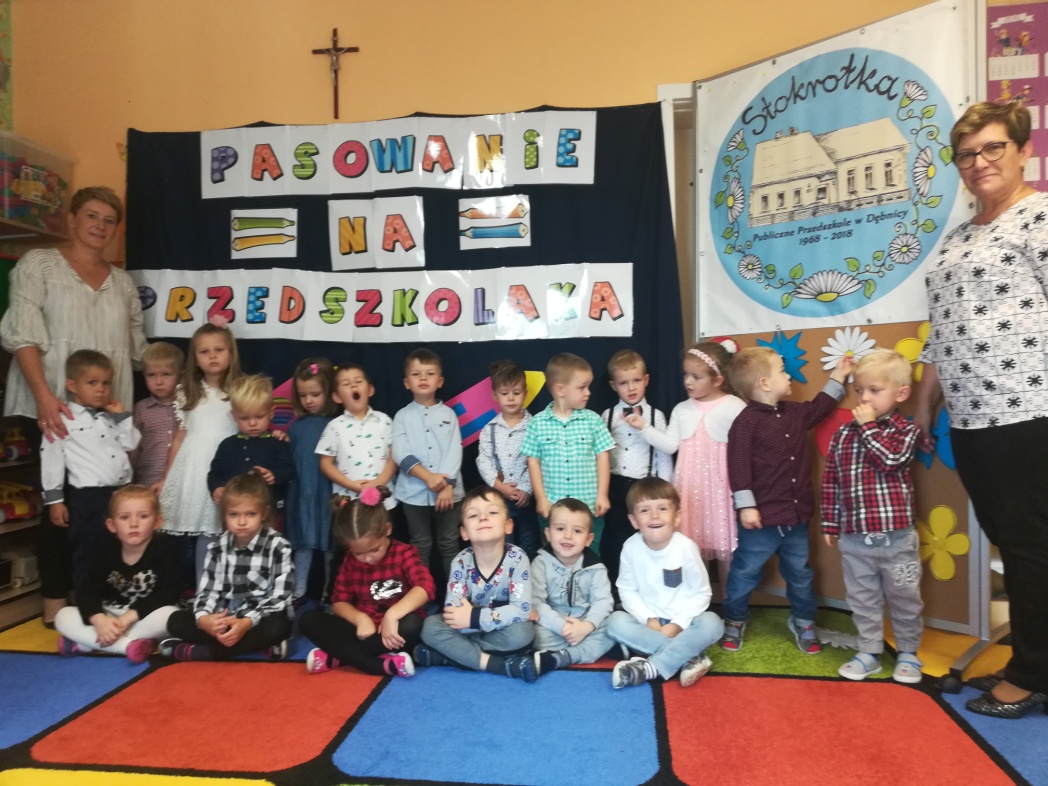 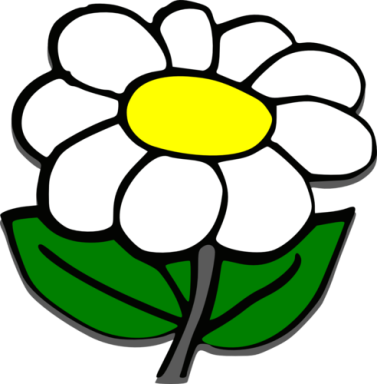